সবাইকে শুভেচ্ছা
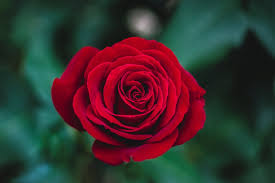 পরিচিতিমোঃ খায়রুল হাসানসহকারি শিক্ষককান্তনগর সরকারি প্রাথমিক বিদ্যালয়ধুনট-বগুড়া।
পাঠশ্রেণিঃ দ্বিতীয়বিষয়ঃ গনিতপাঠঃযোগপাঠ্যাংশঃ ৩২+২৪,কিভাবে যোগ করব?
শিখন ফল ৯.১.১  উপকরণ ব্যবহার করে যোগ করতে পারবে।
এসো ছবিটি দেখি
৬
৭
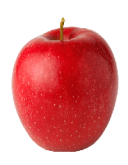 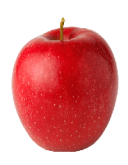 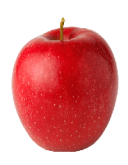 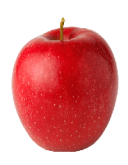 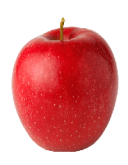 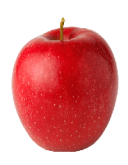 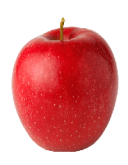 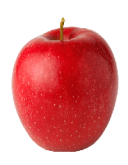 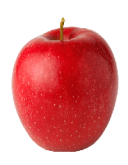 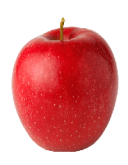 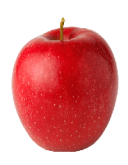 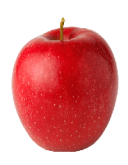 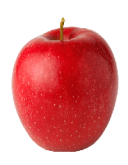 ১৩
পাঠ শিরোনাম
যোগ ( + )
বাস্তব পর্যায়
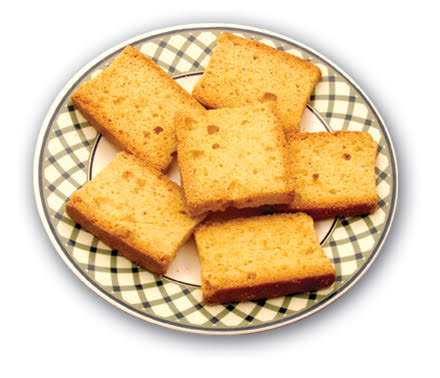 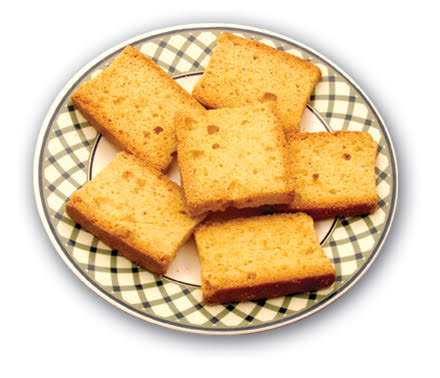 +
৫+৫=১০ টি বিস্কুট।
অর্ধ বাস্তব
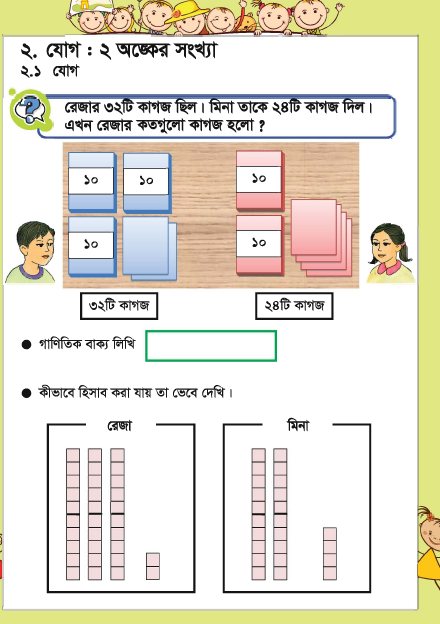 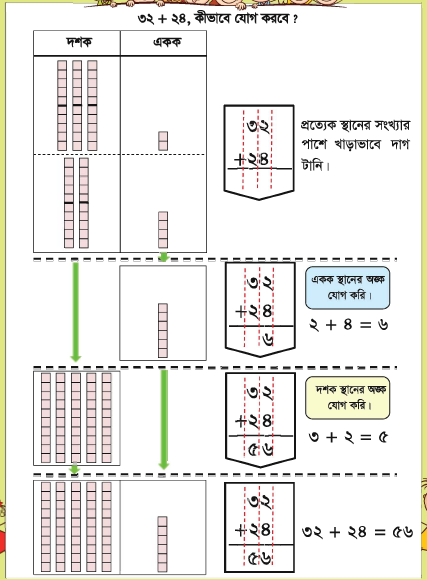 বস্তু নিরপেক্ষ
৪৪
=
৩২+১২
=
৪২
৩১+১১
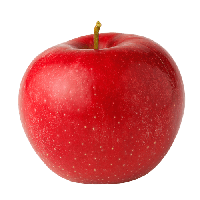 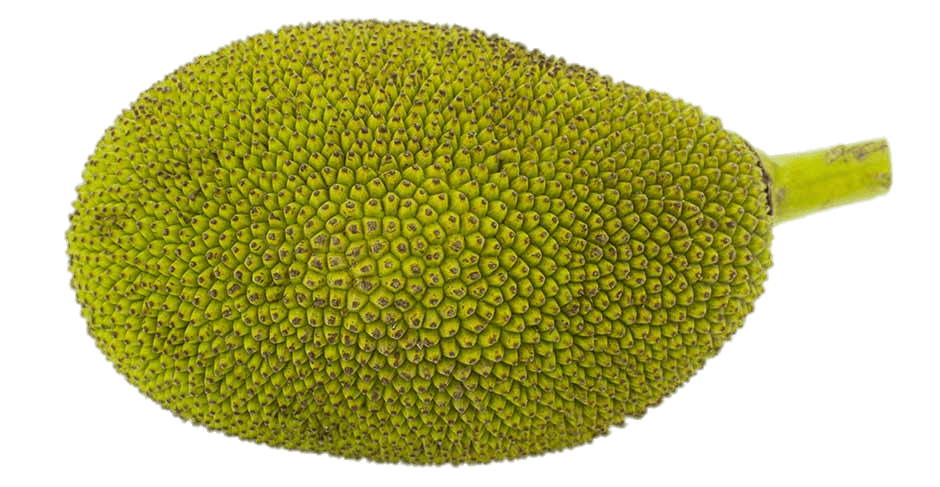 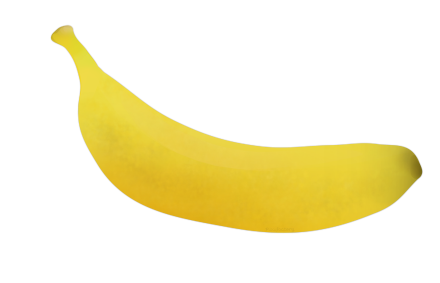 মূল্যায়ন
২৬+২৩   =     ৪৯ 
২৩+২১    =      ৪৪
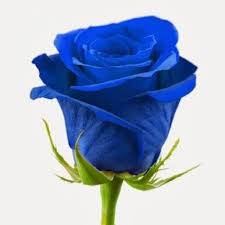 সবাইকে ধন্যবাদ।